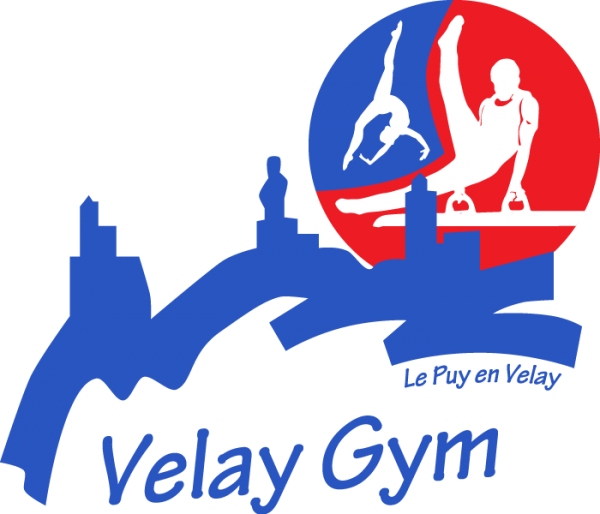 Stage de reprise GAM Velay gym
Du Mercredi 21 Août au 23 Août 2024 
Inscription avant le 10 Août max.
Stessy = 0645067332
MERCREDI 21 Août
Rendez-vous : 
9h00 à massot 
9h30 à 12h = Entrainement 
12h à 13h30 = pique-nique (prévu par les parents) 
13h30 à 16h30 = Entrainement 
17h arrivée au camping Aquadis Loisirs au Puy 
Installation / Douche / Repas / Jeux
Prévoir tenue sport / basket / casquettes et bouteille d’eau
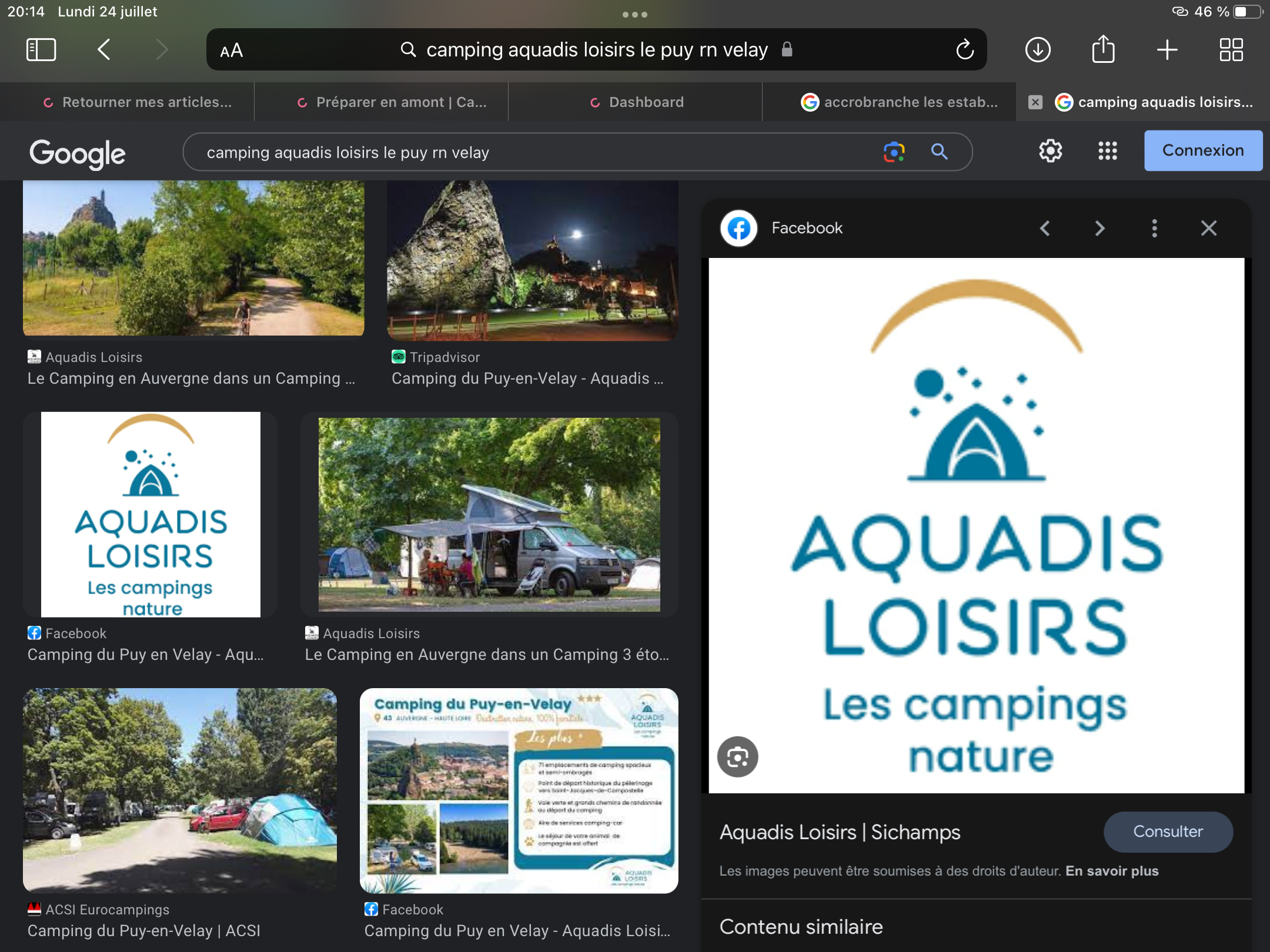 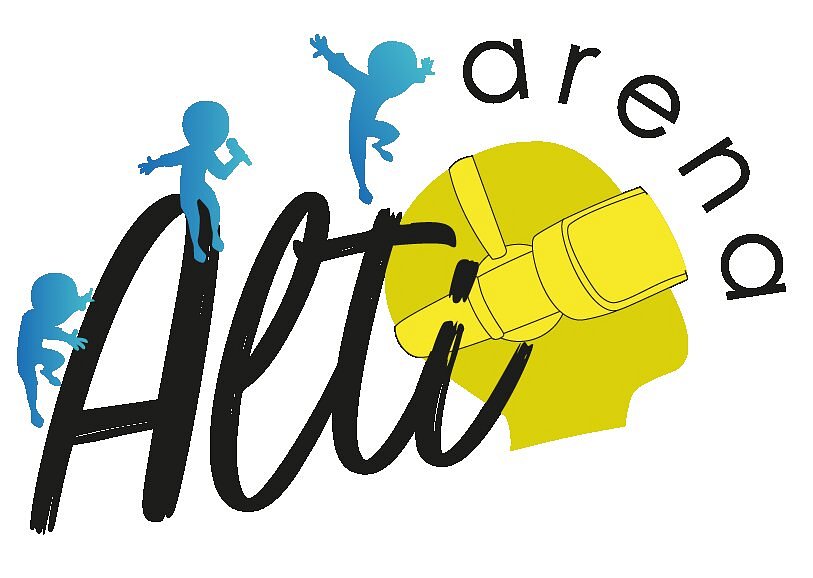 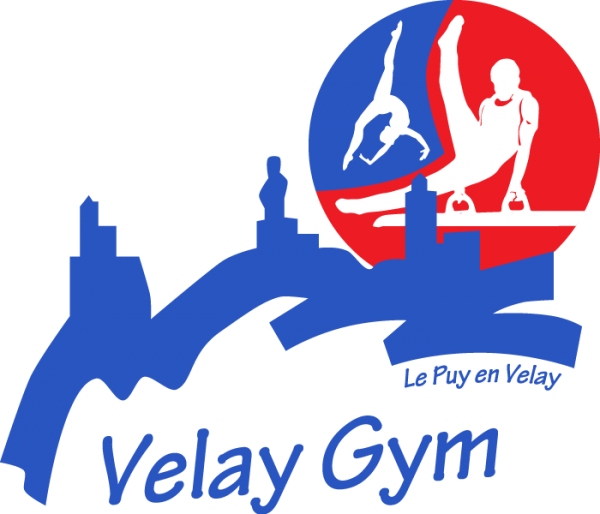 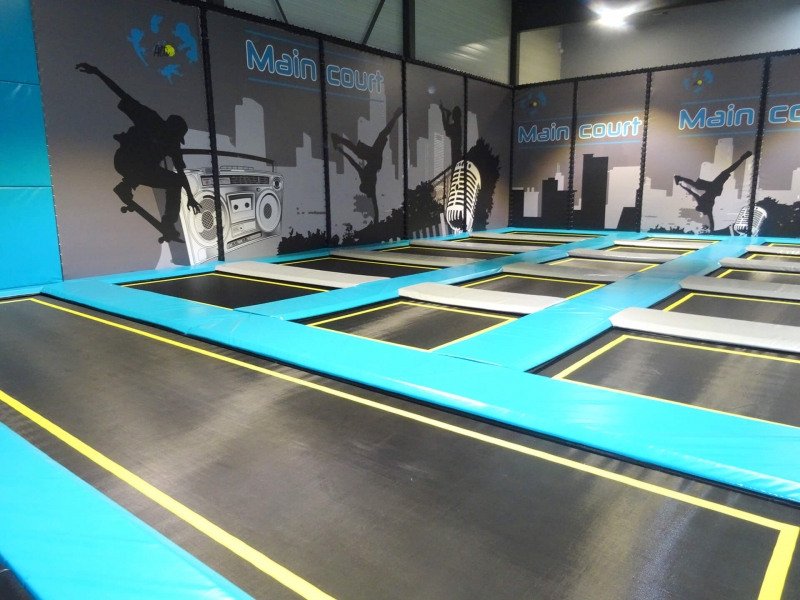 JEUDI 22 août
9h/12h = Entraînement à Massot  
12h/13h30 – Pique nique / Repos 
13h30 / 16h30 = Alti Arena 
17h00 = Retour au camping
Douche / Repas / Jeux
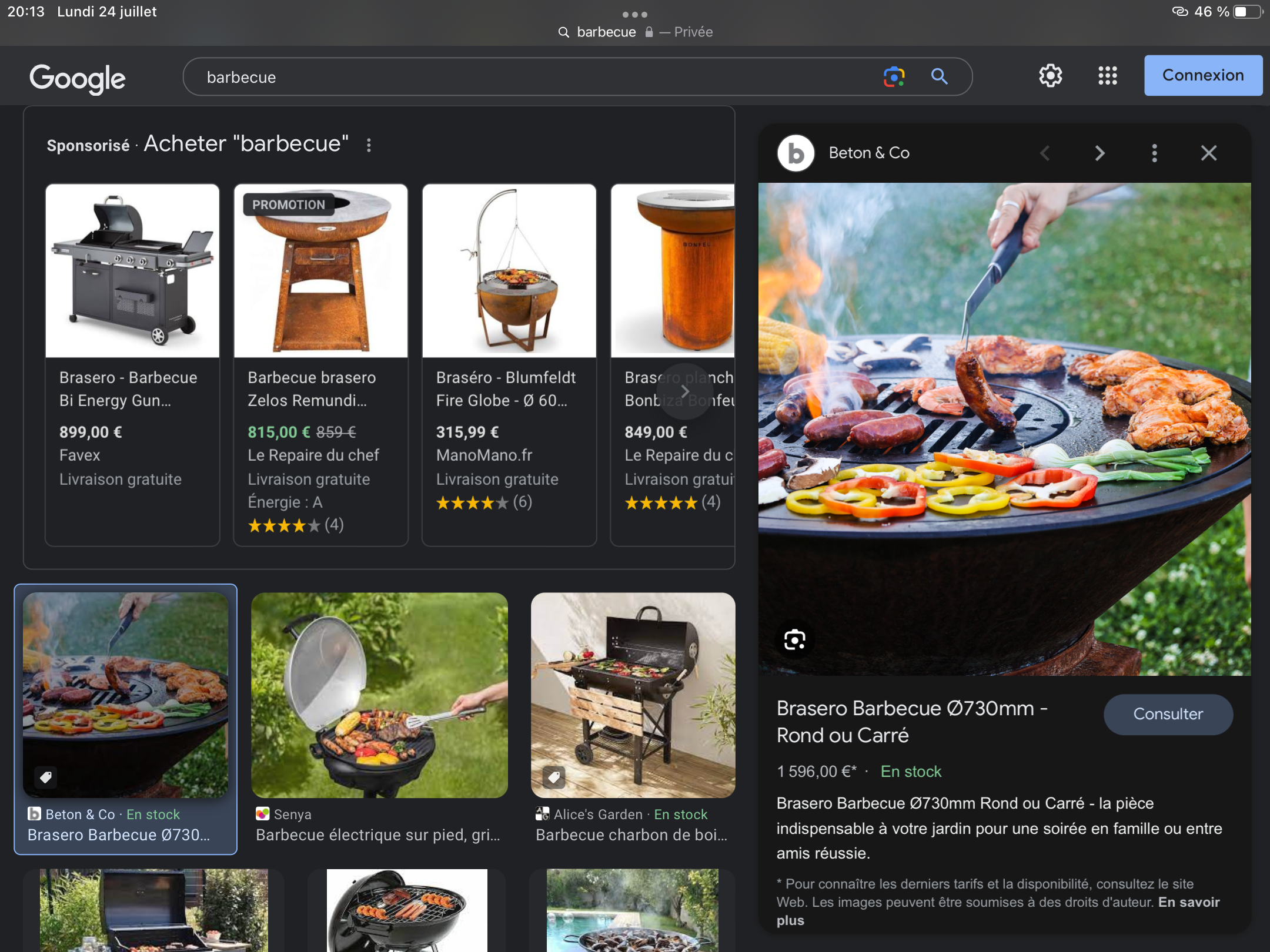 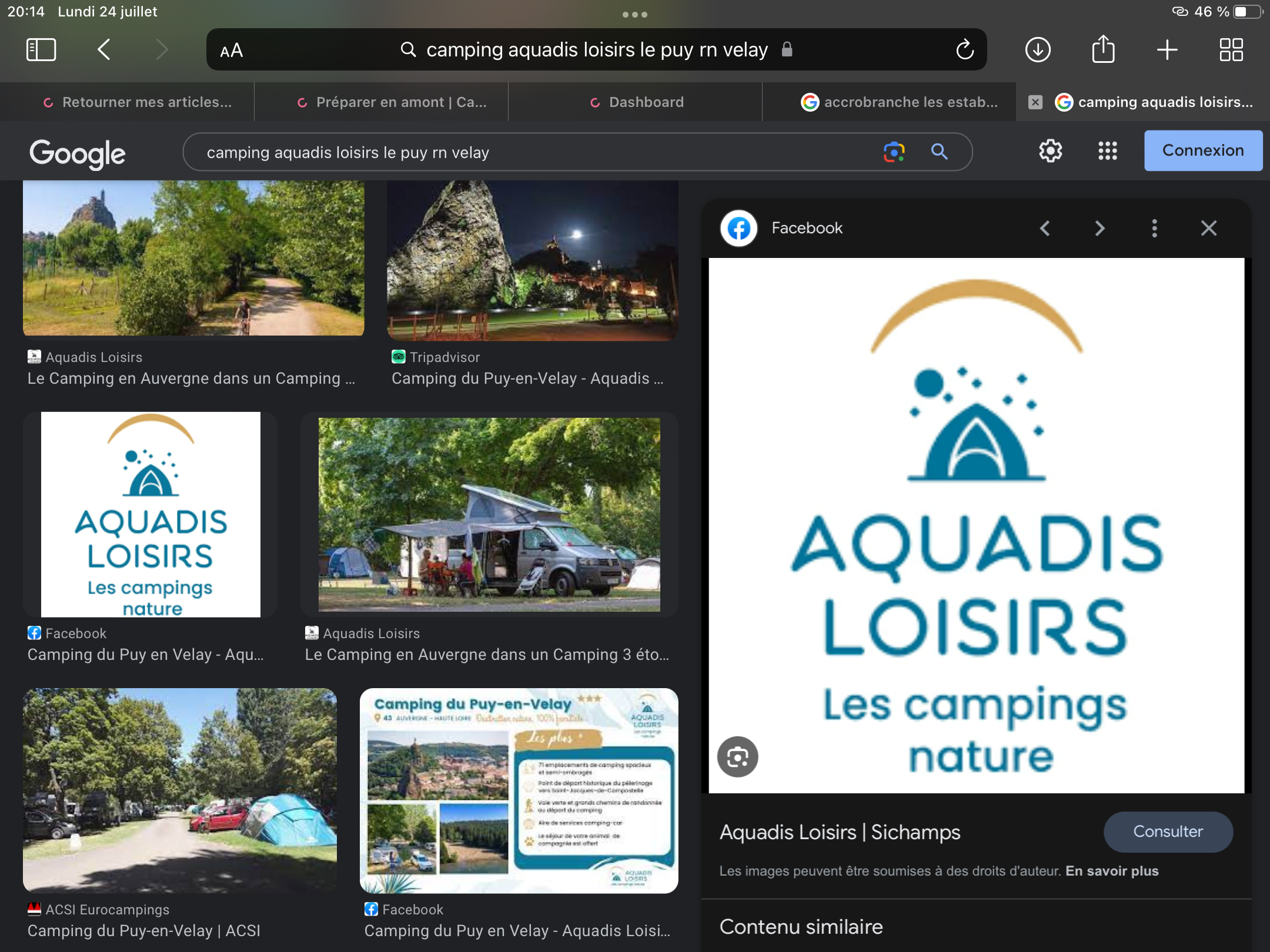 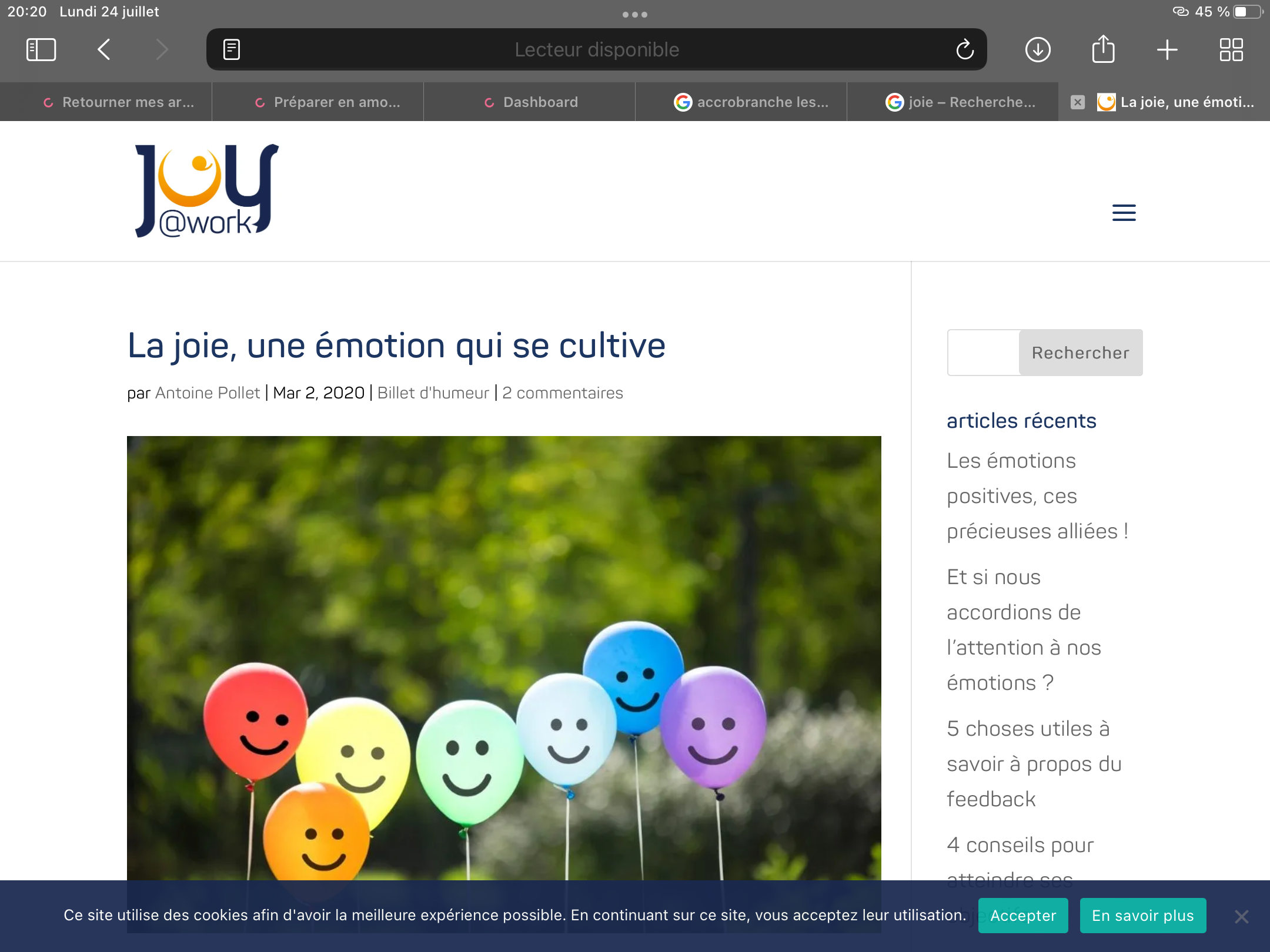 VENDREDI 23 août
8h = Rangement du camp 
9h/12h = Entraînement à Massot 
12h/13h30 = Pique nique / Repos 
13h30/ 16h30 = Entraînement à Massot 
16h30 = Fin de stage
Reprise des entraînements
 Lundi 26 août 17h30 à 19h30
Lundi 2 septembre après 18h00 (reste à définir) 
A partir du lundi 9 septembre horaire de l’année
A prévoir pour le stage
Entraînements 
. Tenue de sport x3 
. Basket 
.Bouteille d’eau 
.Maniques
Camping 
. Tentes pour 2 ou 3 (me dire si vous avez pour regrouper les tentes) 
.Matelas 
.Duvets 
.Tenue chaude 
.Affaires de toilette 
.Chaussettes Alti Arena
Repas 
.Je m’occupe des piques-niques(hors mercredi midi) repas soir et petits déjeuners (me dire si allergie…)
TARIF DU STAGE
1 jour de stage = 15€
2 jours de stage = 30€
2 jours de stage dont un avec activité = 45€
3 jours de stage avec activité = 60€
3 jours + 2 nuits + activités = 80€
Réponse par mail ou SMS je suis dispo pour toutes questions avant le 10 Aout Possibilité de ne pas faire les 3 jours si non dispo 							MERCI